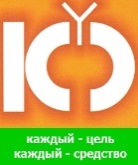 Шаг из настоящегов будущее
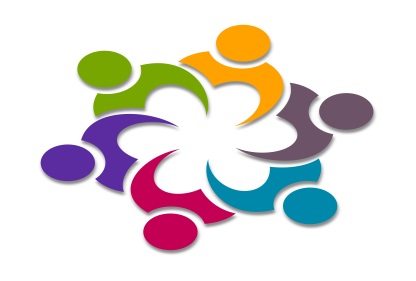 Начни с сотрудничества – и сделаем мир лучше
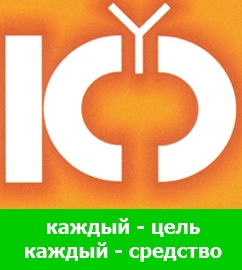 Точка бифуркации школьного образования
Учитель класса как источник знаний уходит на периферию или исчезает совсем
Удаленный учитель превращенный в текст или программу
Самостоятельность как индивидуальное действие
Результат и его оценка
В чем процесс обучения?
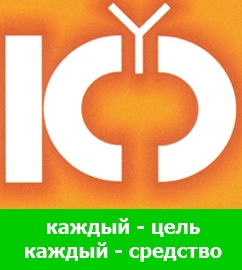 Допонимание
В общении людей друг с другом в быту, на работе, в учёбе – всегда есть чуточку недопонимания. Слово, которое я говорю Вам, имеет общий смысл. Но ещё оно имеет свою историю в моём сознании и мышлении. 
Каждое моё слово несёт мою историю его употребления в моей жизни. В той части смысла слова, где отражена общая история народа и его языка мы понимаем друг друга, а в той, где это личная история данного человека, мы его недопонимаем. И нужны специальные приемы, вопросы, чтоб уточнить, понять, найти общий язык.
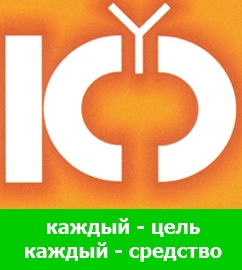 Личный смысл обретается с другим
Допонимание – это придание личного смысла каждому слову, которым оперирует ученик при обучении. 
«Обучение – это общение всех со всеми», – говорил Дьяченко. Именно при таком обучении, организованном через диалоги: учителя с каждым учеником, а не с классом, учеников друг с другом, и происходит возникновение личных смыслов.
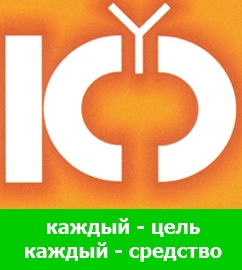 Диалоги позволяют управлять личными смыслами
Проговаривая вслух, проверяя друг друга, задавая вопросы и обсуждая, каждый ребёнок получает возможность услышать себя самого и другого.  Перевод своих представлений и действий в речь открывает возможность осознания того, что есть внутри, а затем и обобщения. 
Диалог с ровесником запускает течение мысли. Вопросы и ответы, рассуждения позволяют размышлять вслух, а затем и с самим собой. Так развиваются речь и мышление, так рождается самостоятельность в обучении.
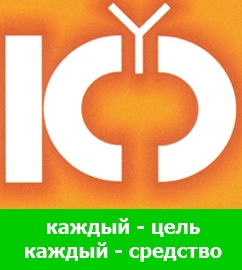 Диалоги развивают мышление и речь
Примеры установок:
Прокомментируй товарищу ход анализа задания и решения, попроси его повторить.
Обсудите вместе по моим вопросам.
Проговори  Коле (или другому).
Проверьте друг друга.
Обсудите схему или составьте и расскажите по ней по очереди.
Повторите по плану. 
Посмотрите с остановками и ответьте на вопросы…
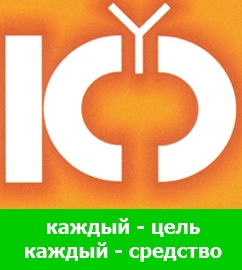 Вернемся к точке бифуркации
Наше предназначение сегодня – обеспечить самостоятельность школьников. Не удаленную и обособленную гаджетом, а настоящую – через общение со сверстниками. 
Настоящее,  где живет мышление и созревание - это не группа в вайбере (там только брызги впечатлений и сиюминутного!)
Настоящее мышление и сотрудничество живут в непосредственном (направляемым умным педагогом) общении друг с другом, каждый с каждым, в парах сменного состава.
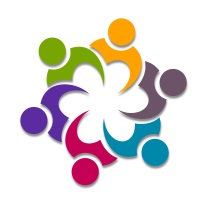 Здоровья и творчества!
Литвинская Ирина Геннадьевна, 89131888641
litvinskaya@kipk.ru